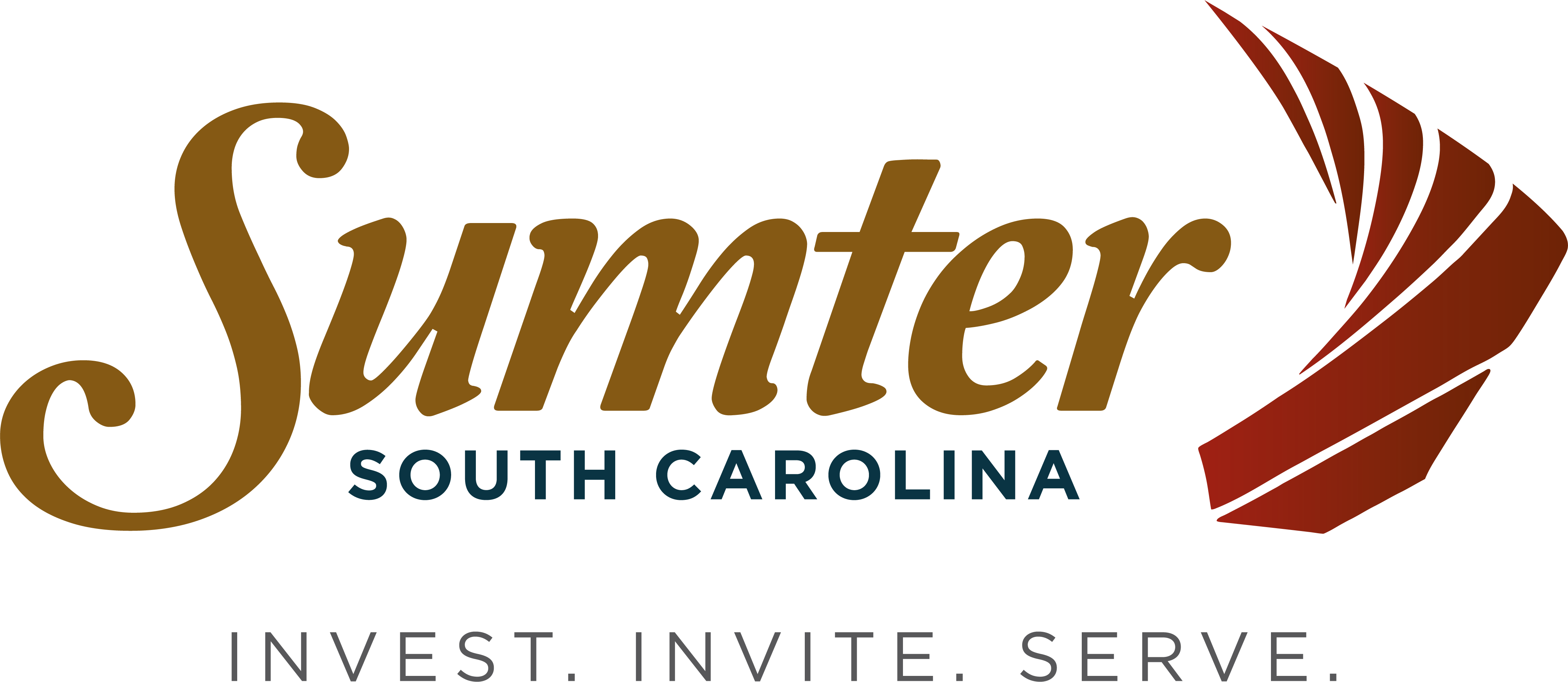 CITY OF
SCCCMA Winter Conference
January 19, 2024
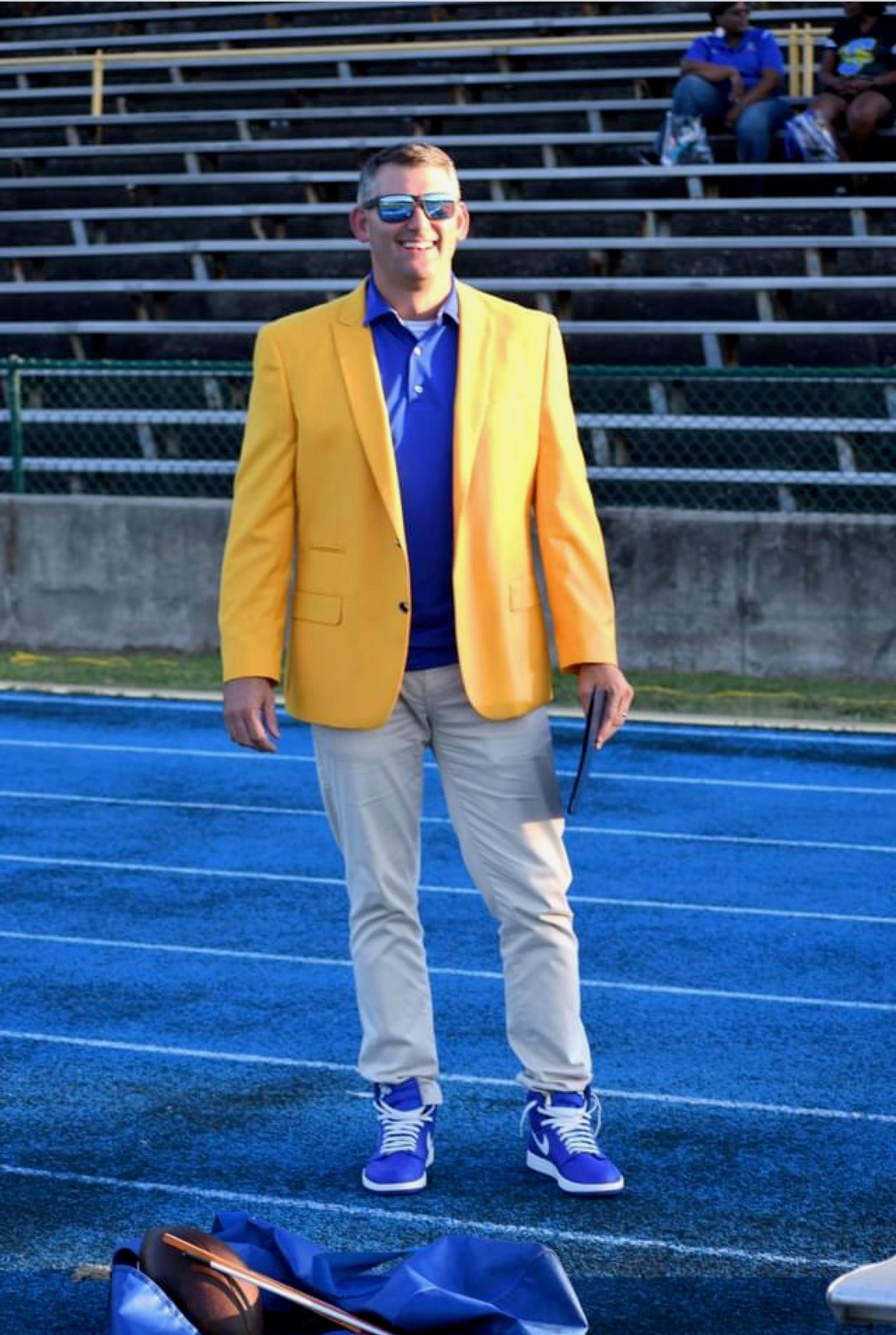 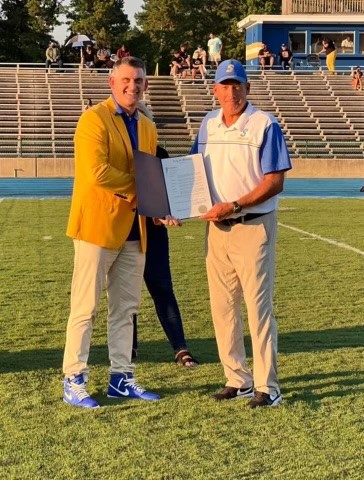 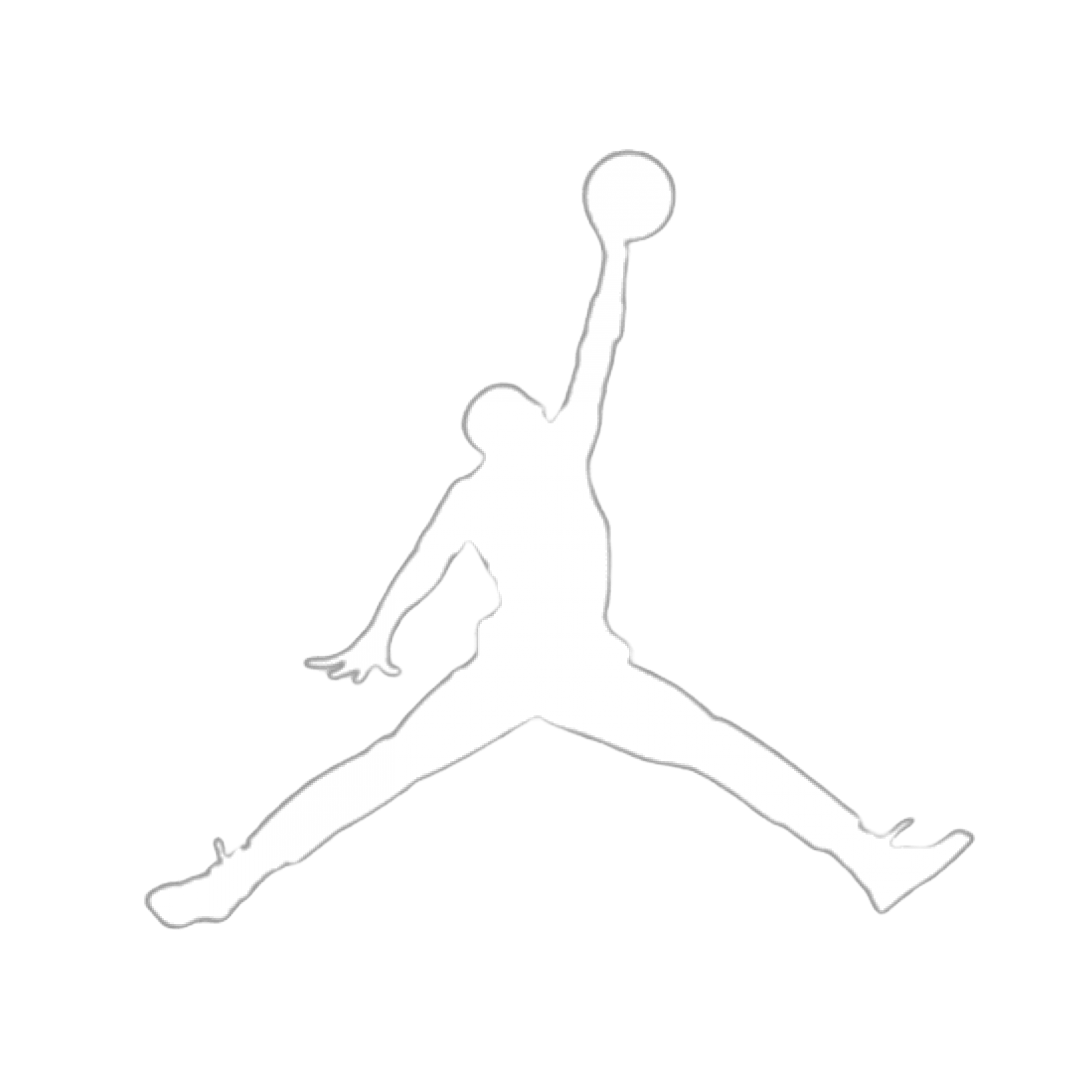 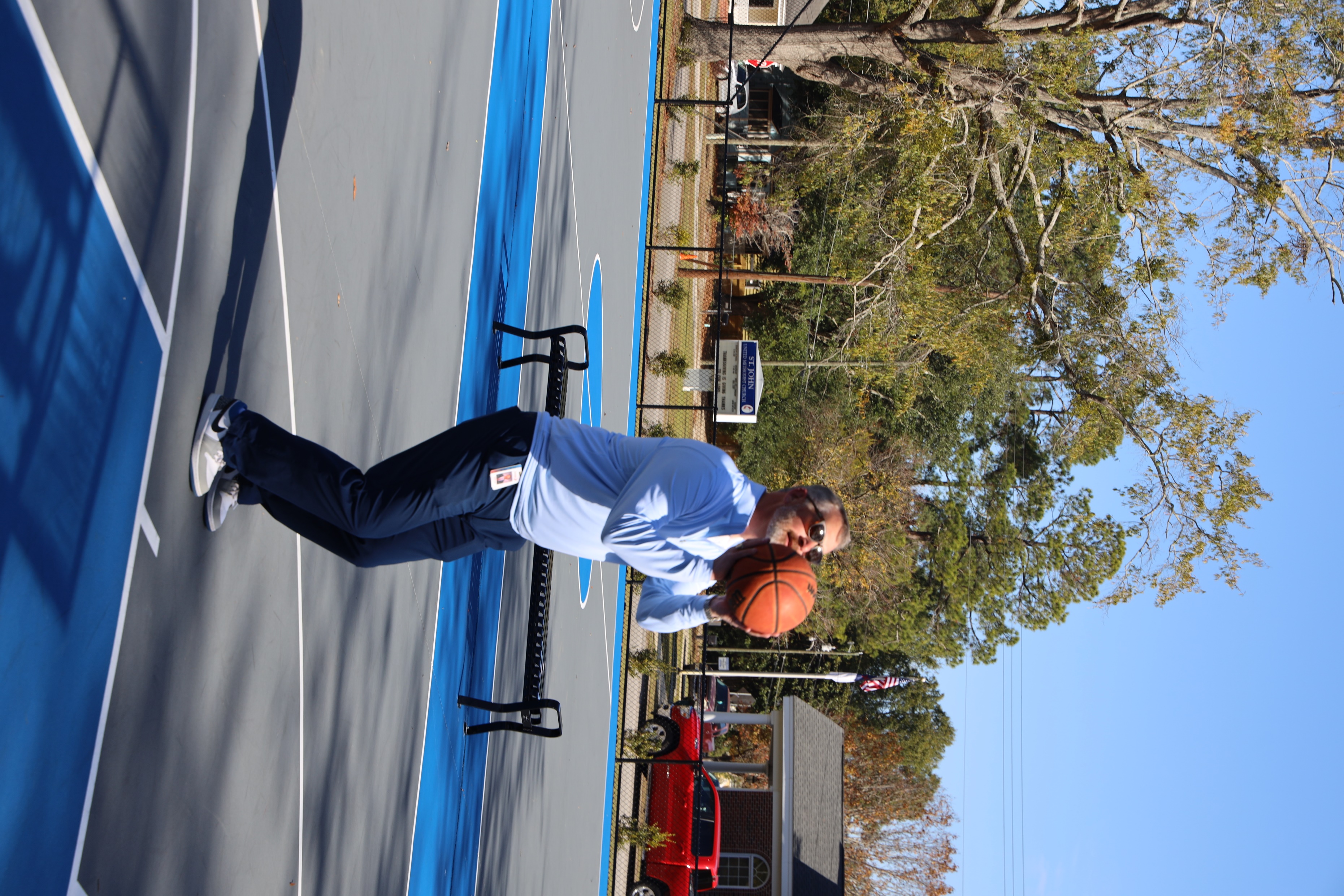 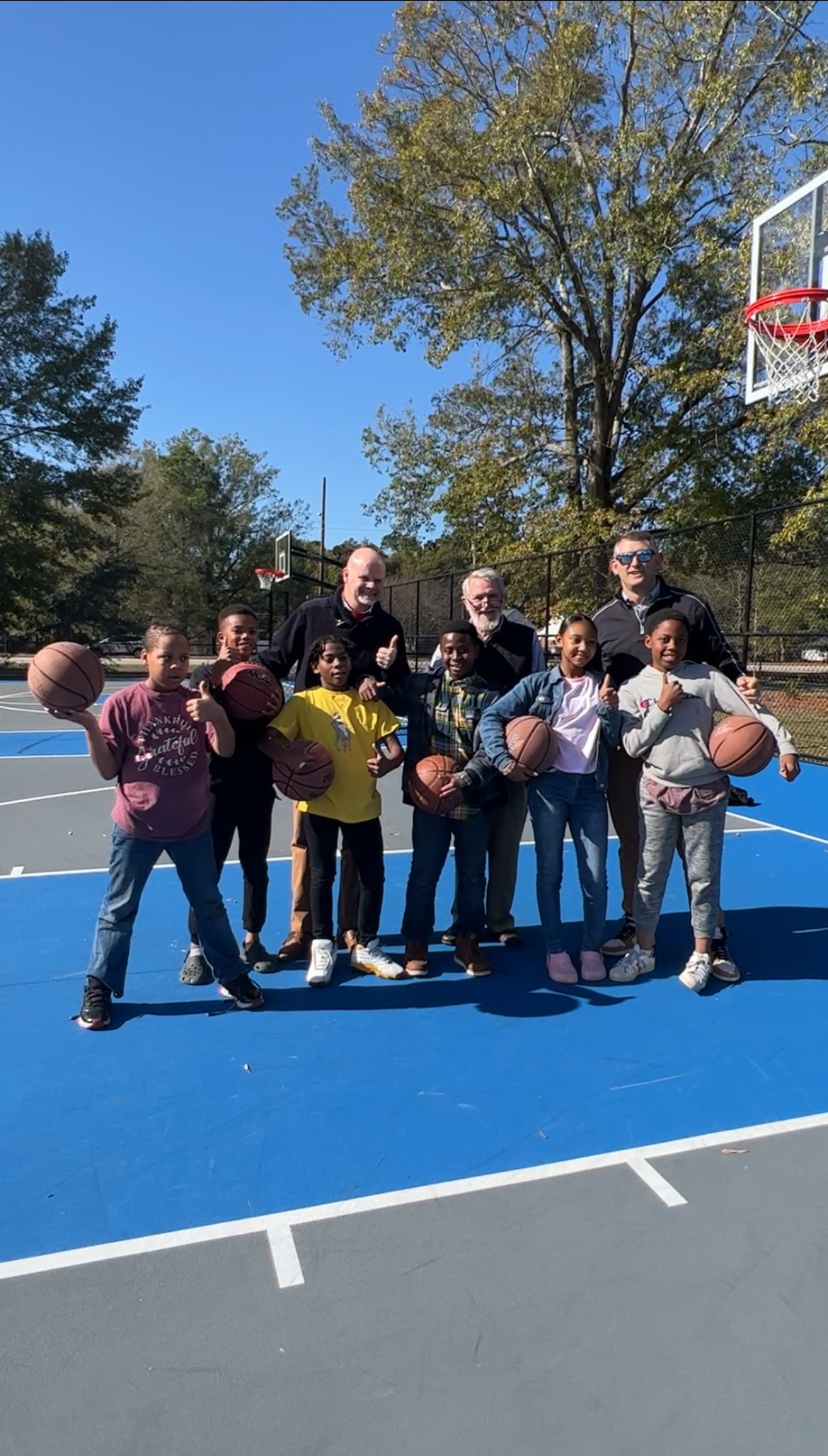 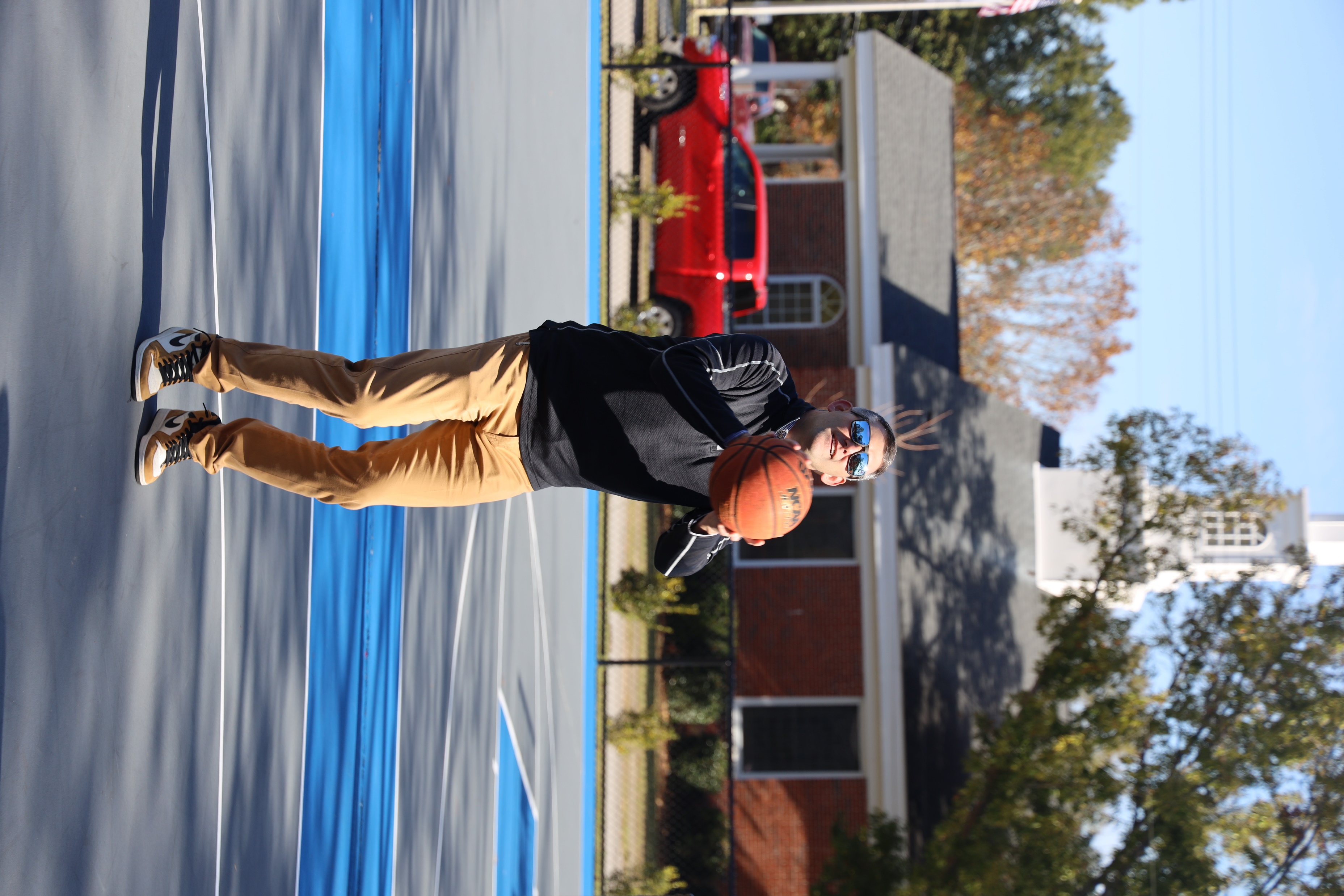 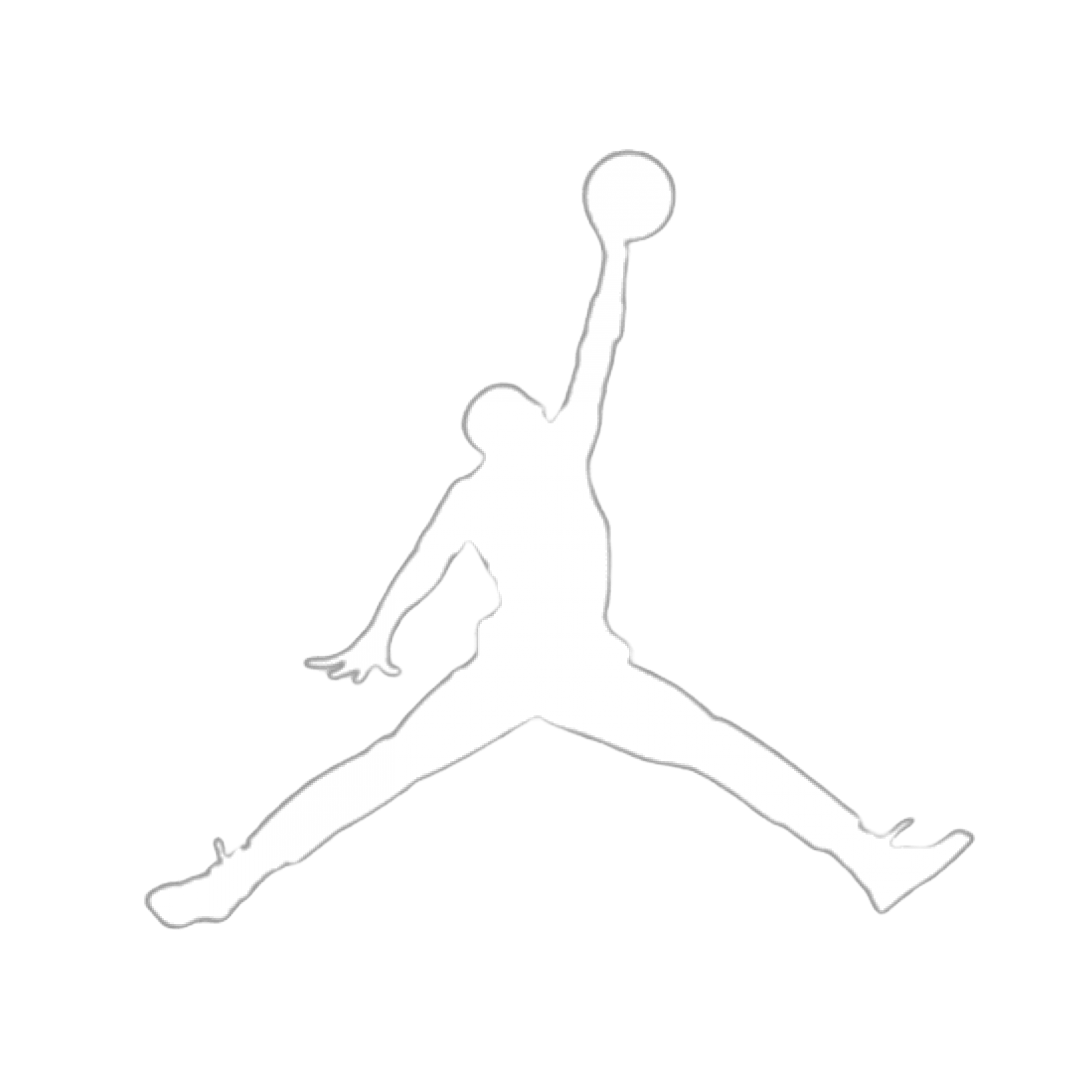 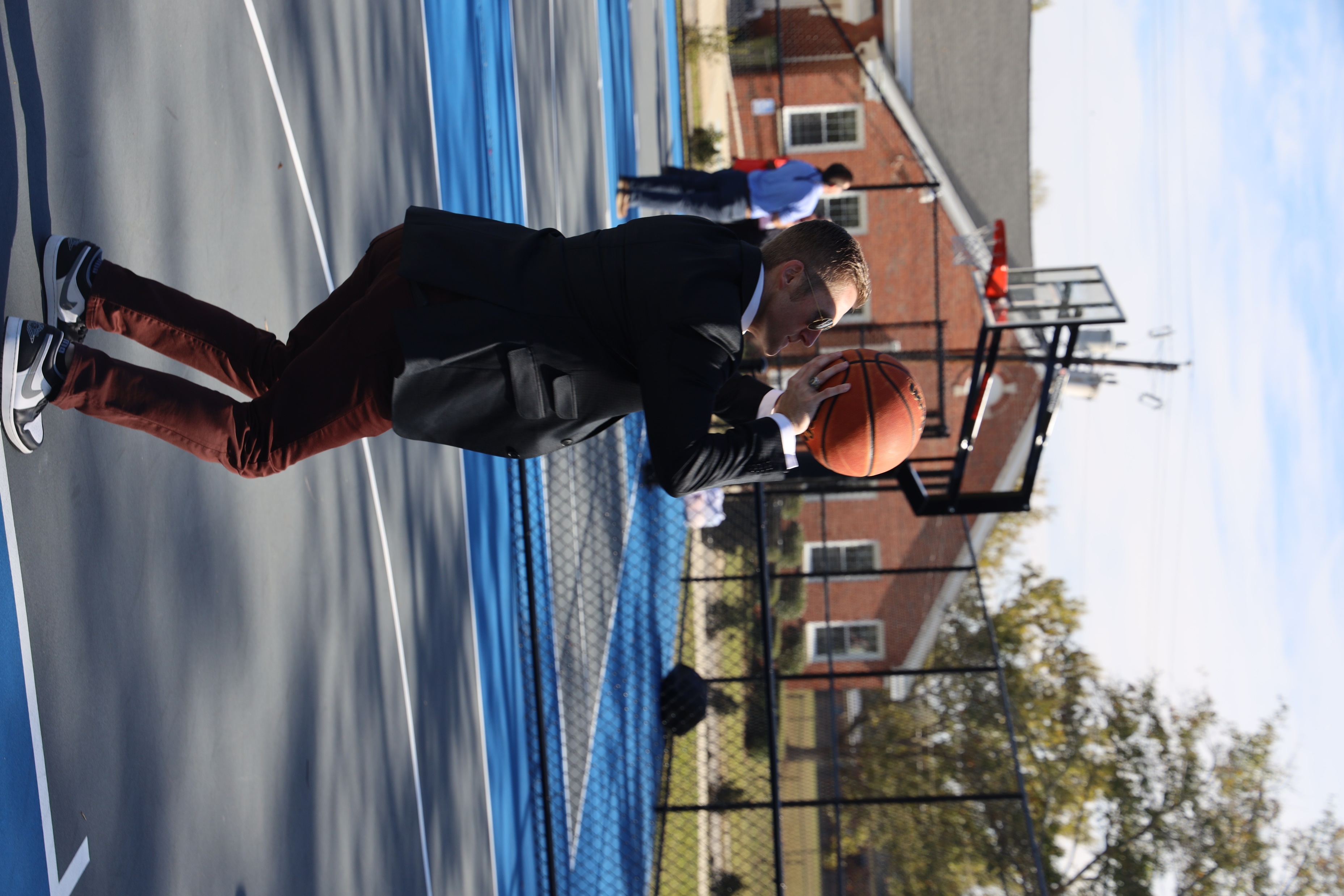 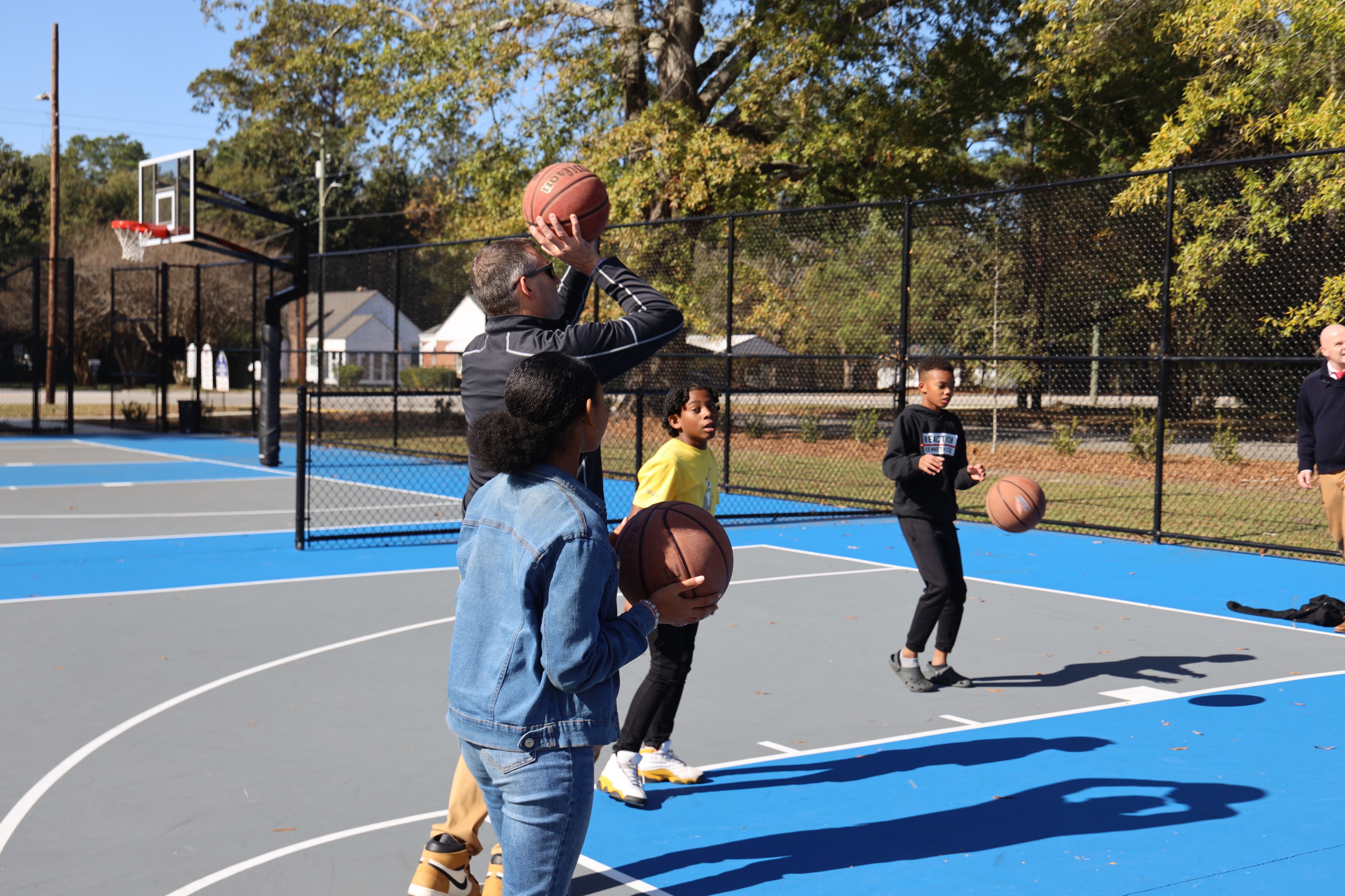 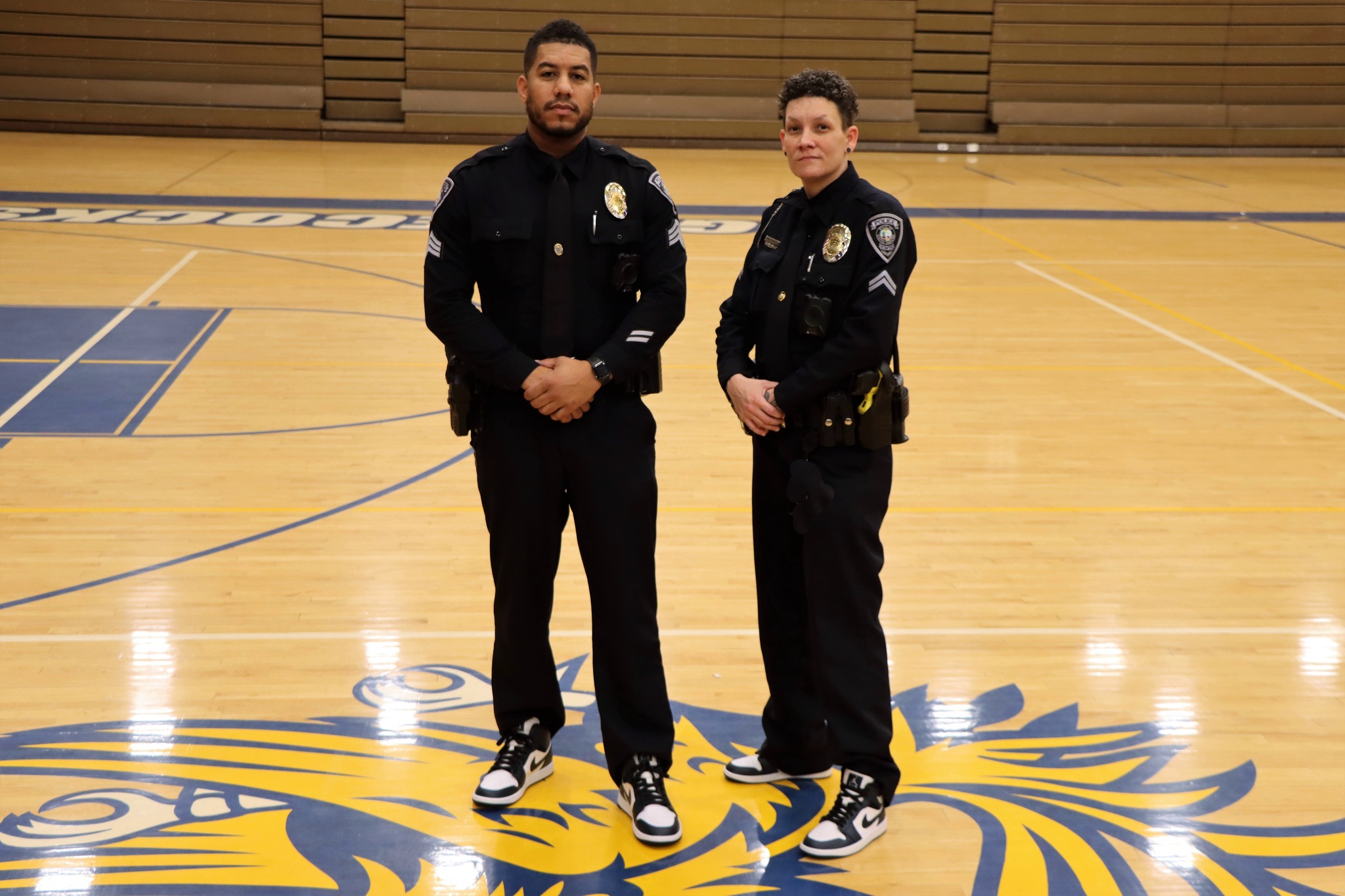 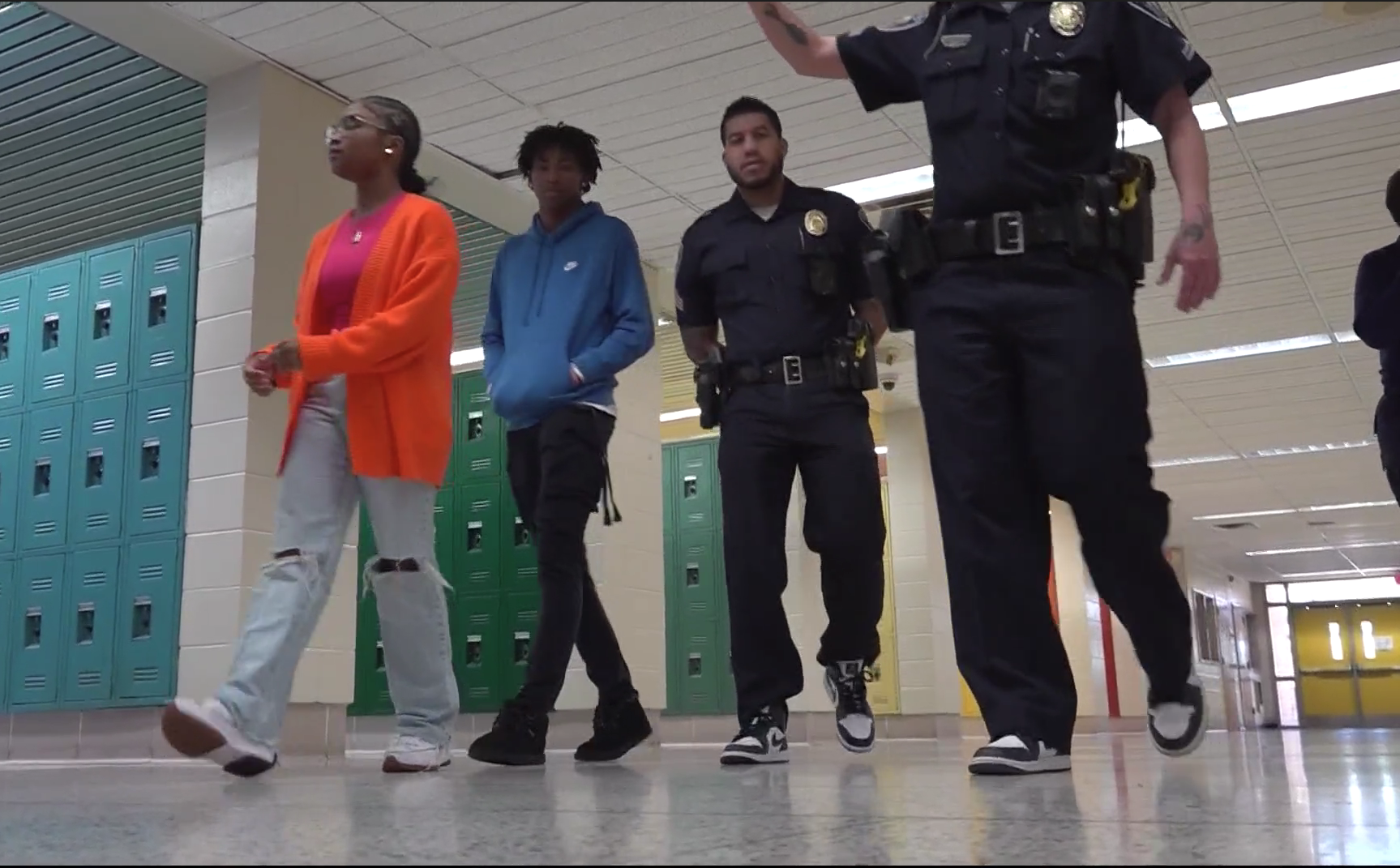 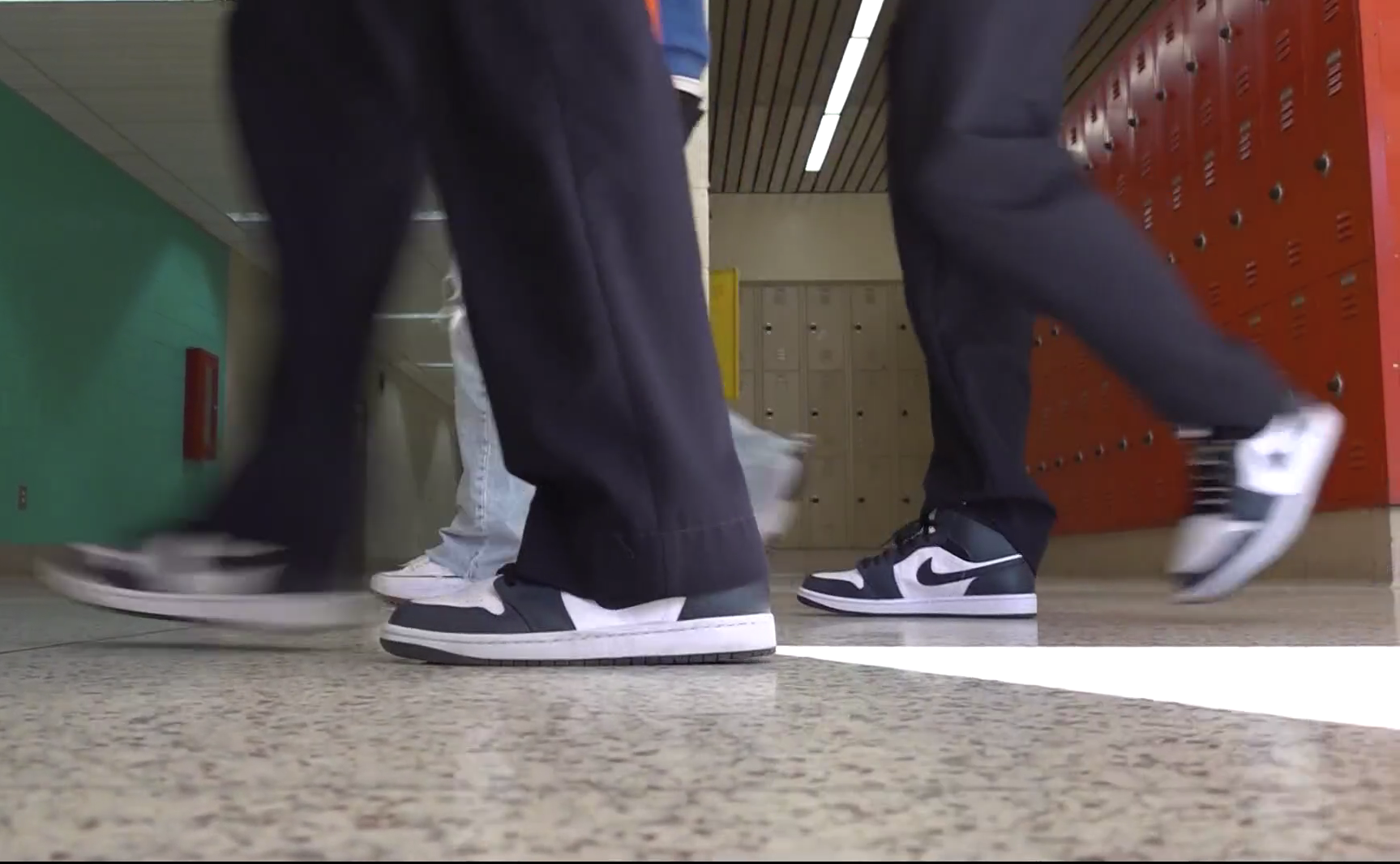 School Resource Officers & 
Community Services Division
Quarterly Awards
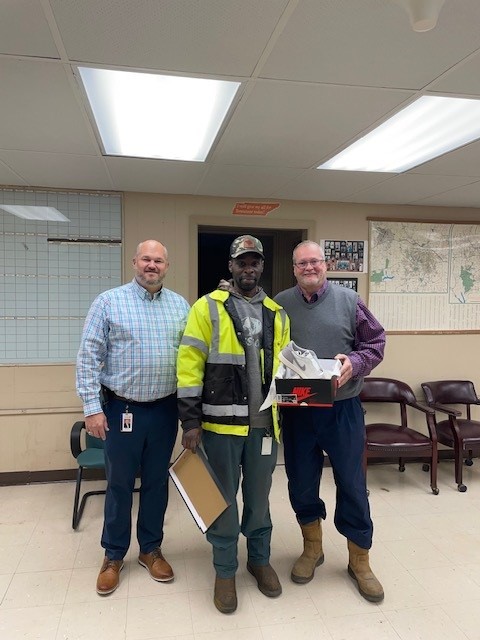 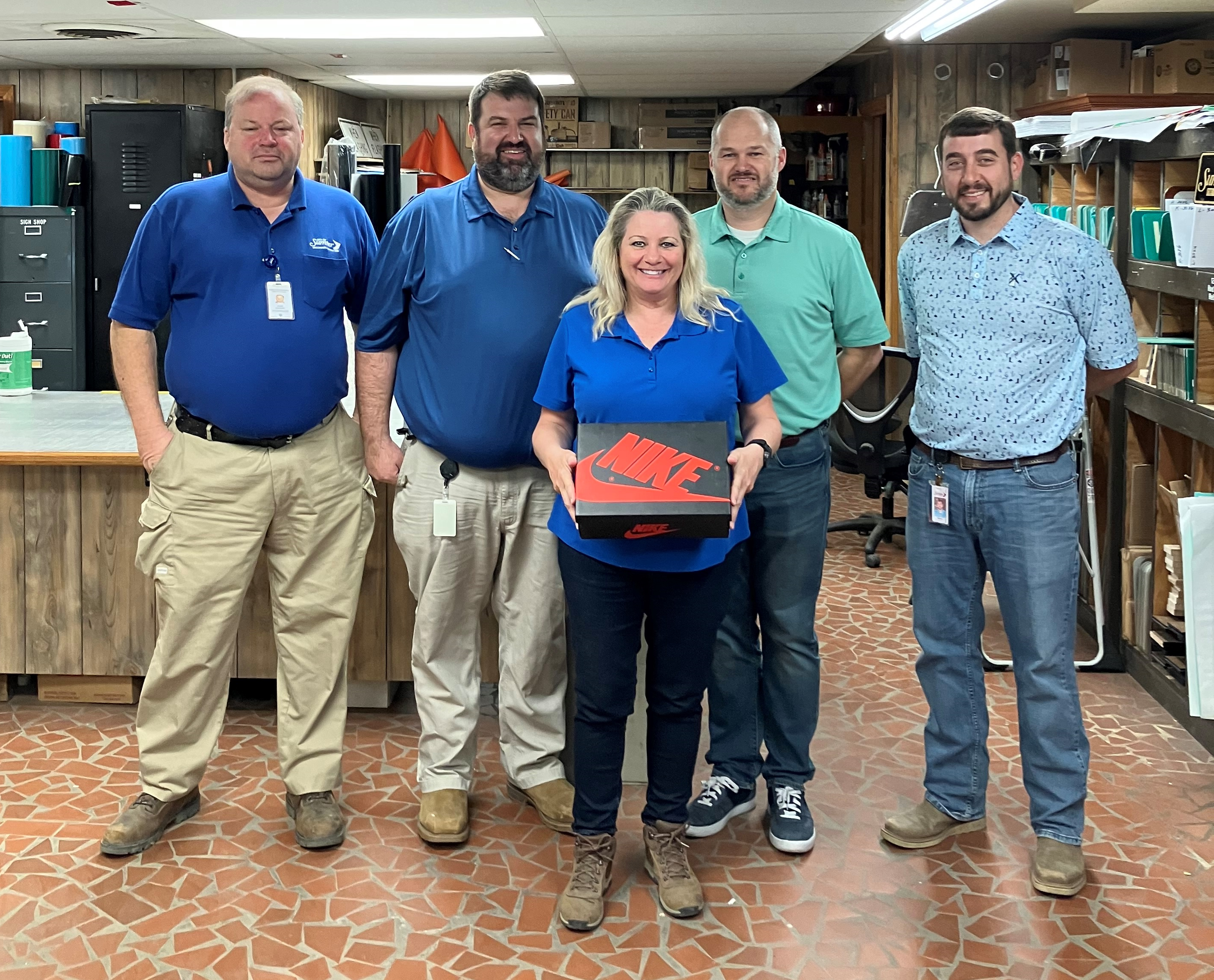 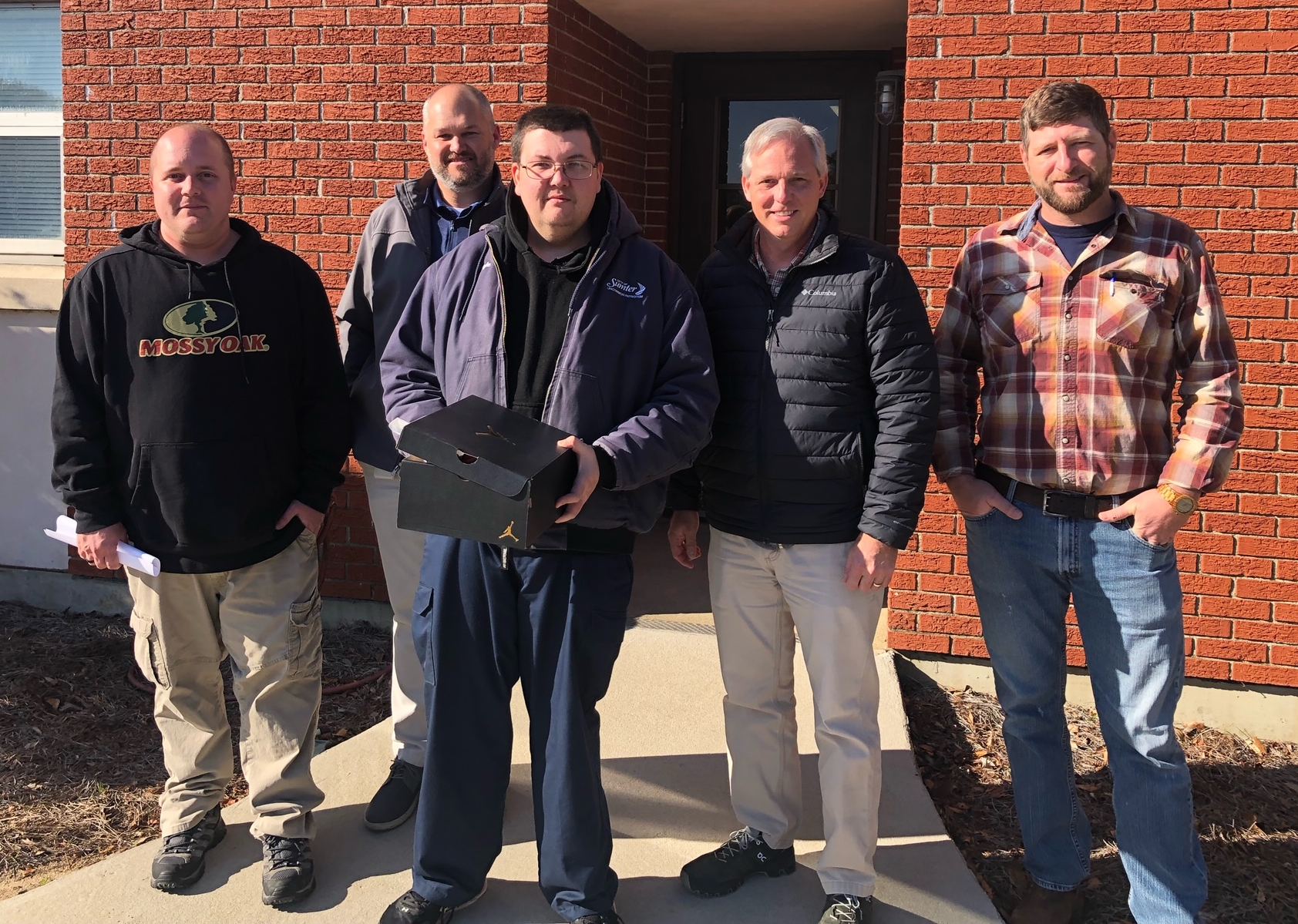 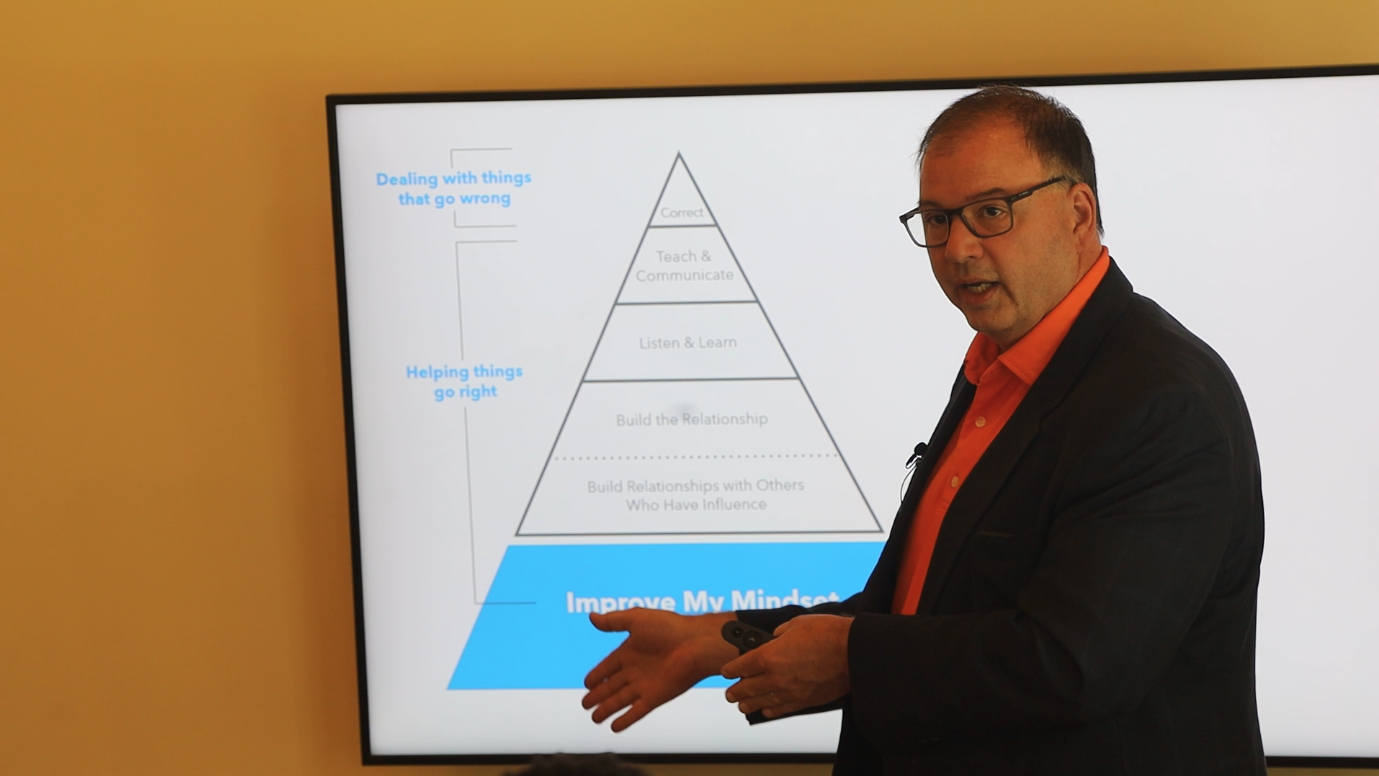 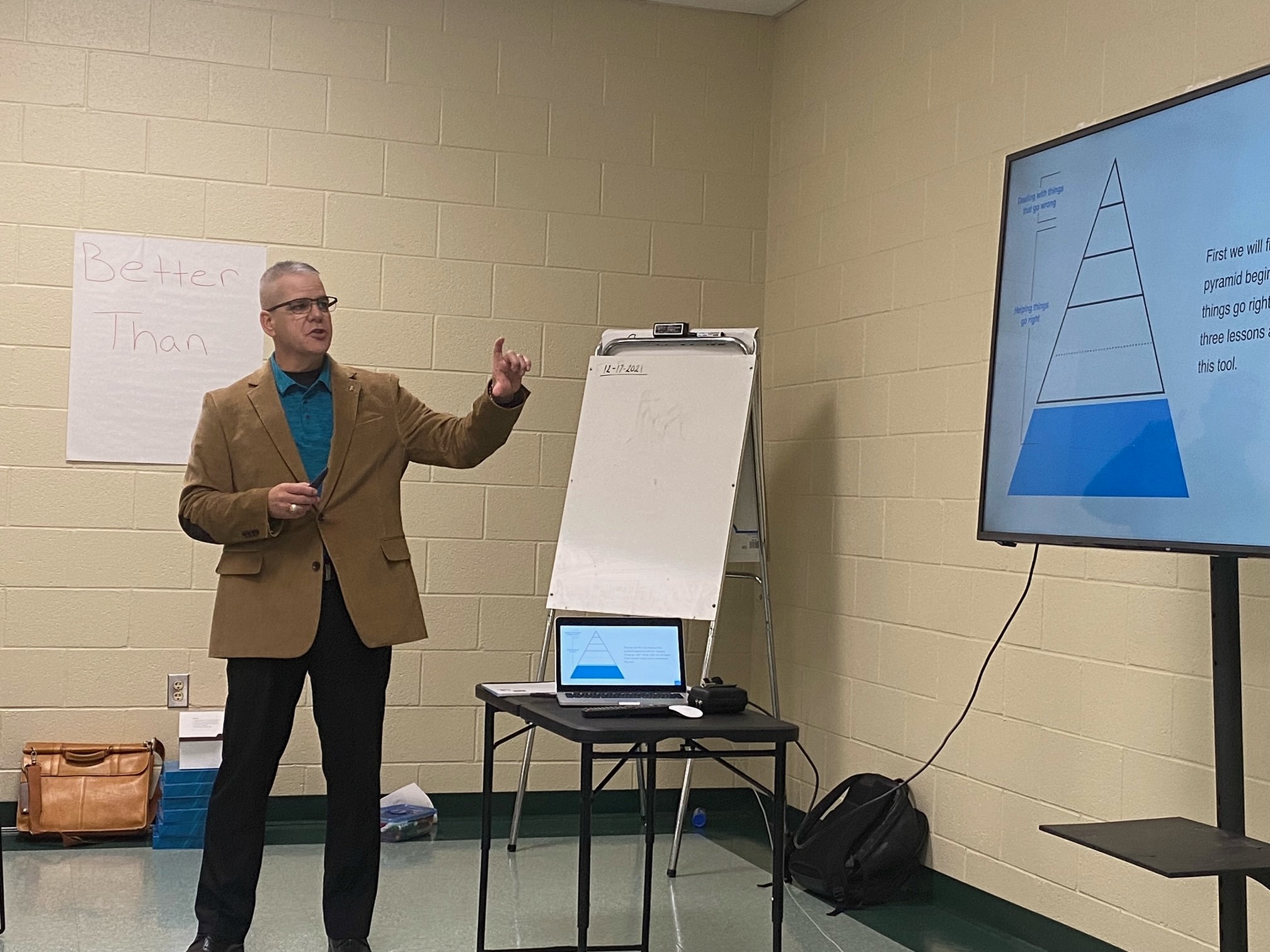 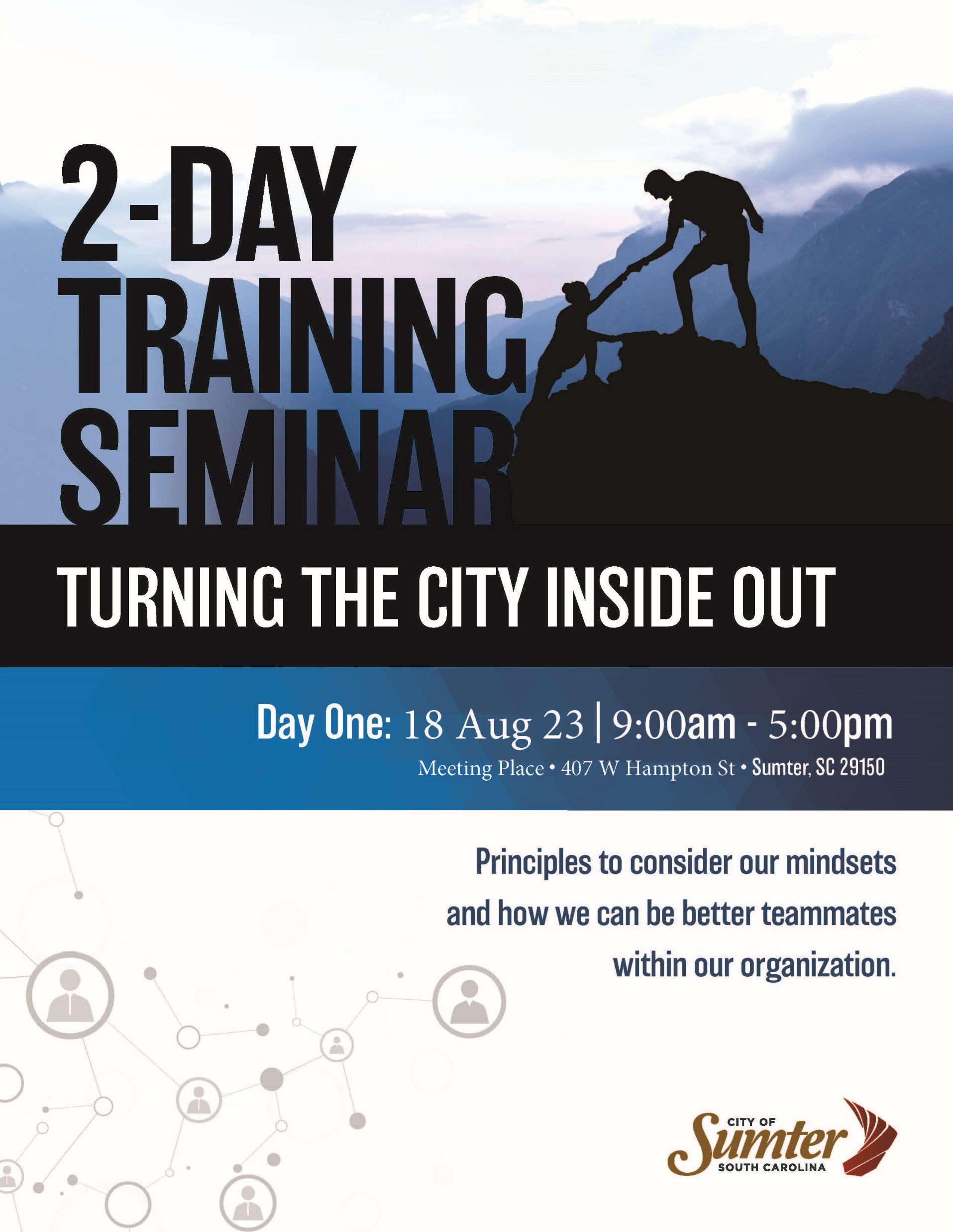 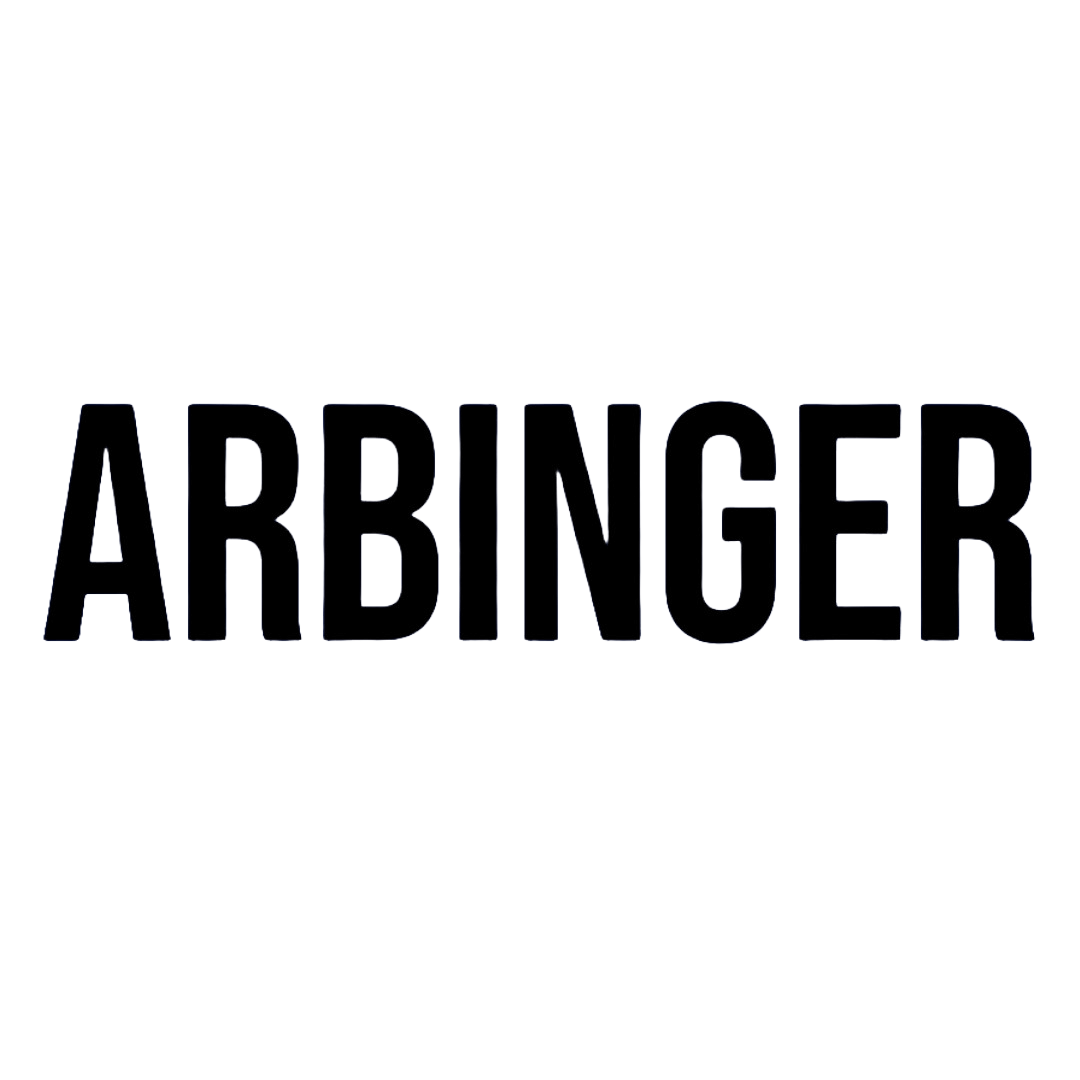 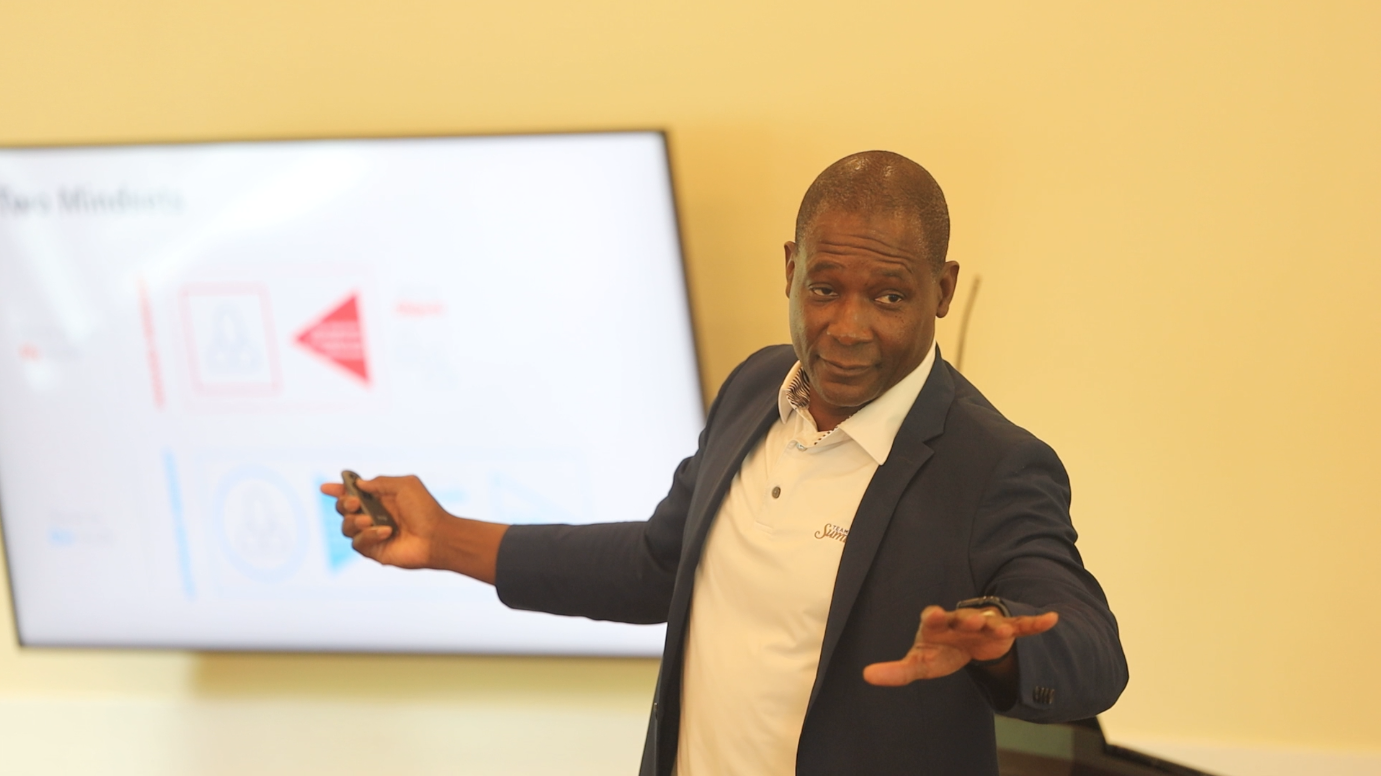 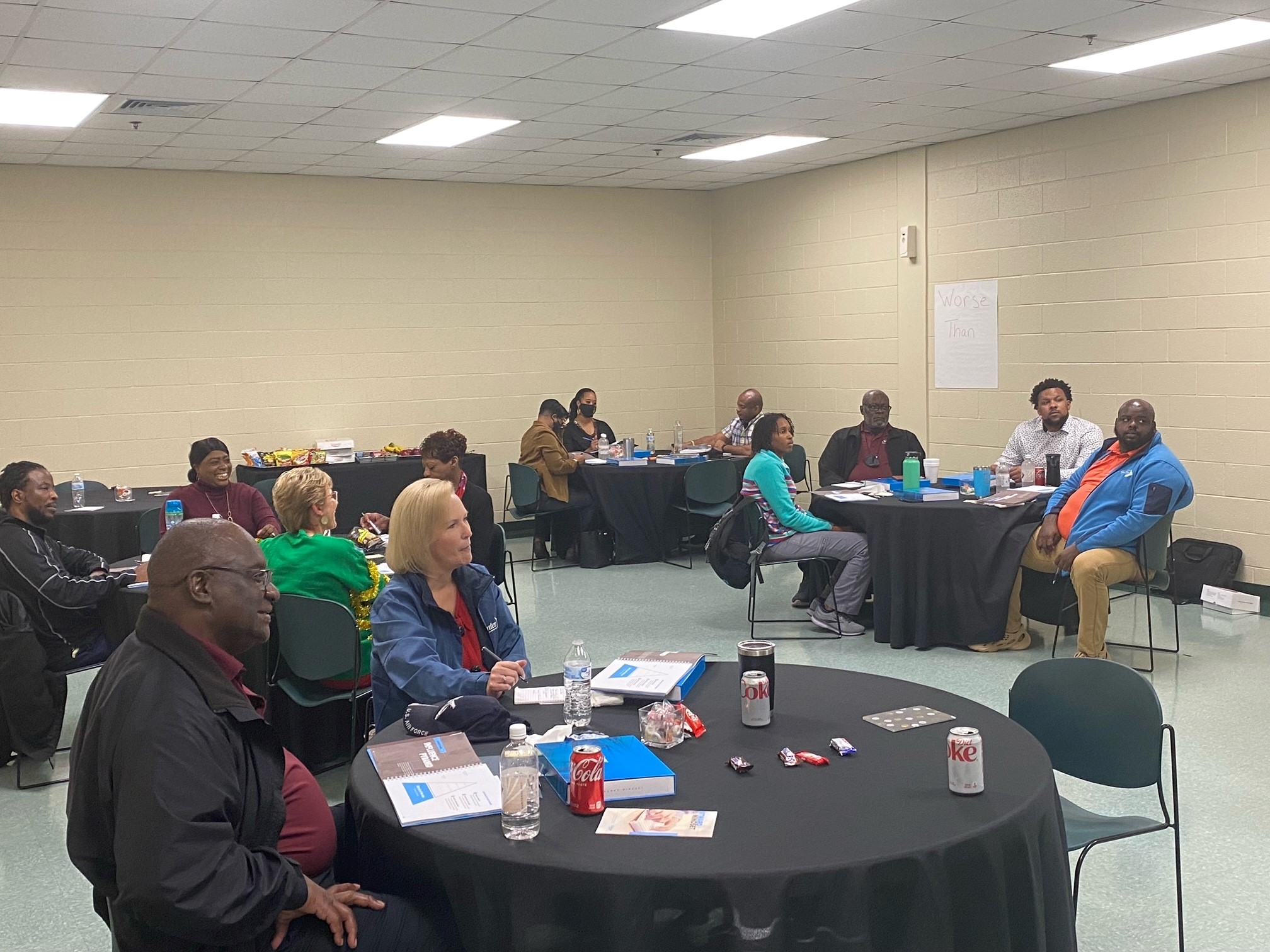 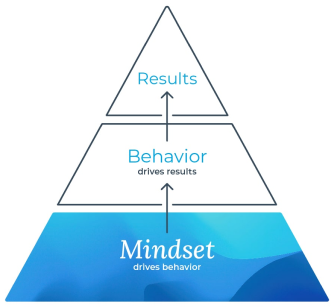 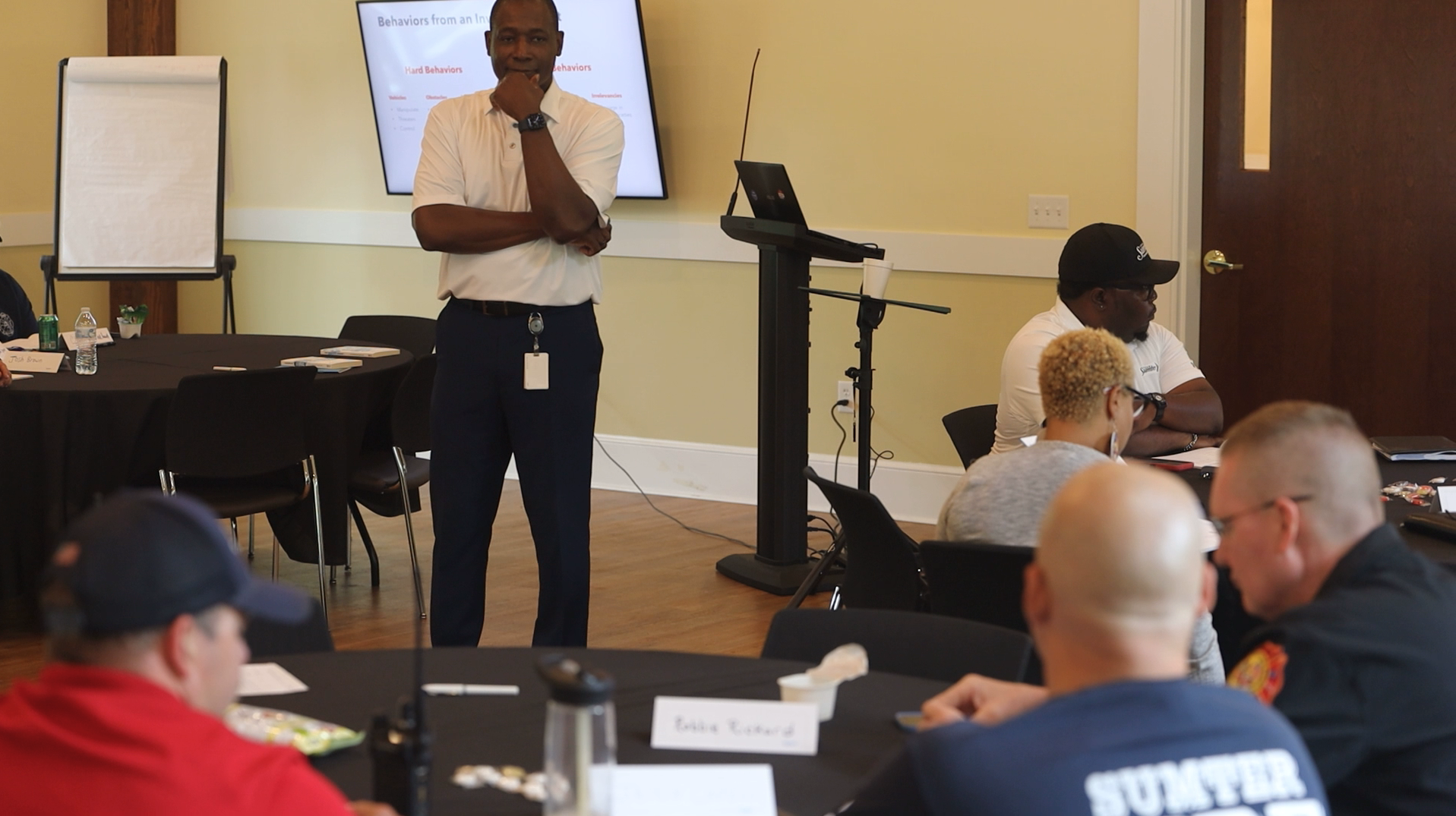 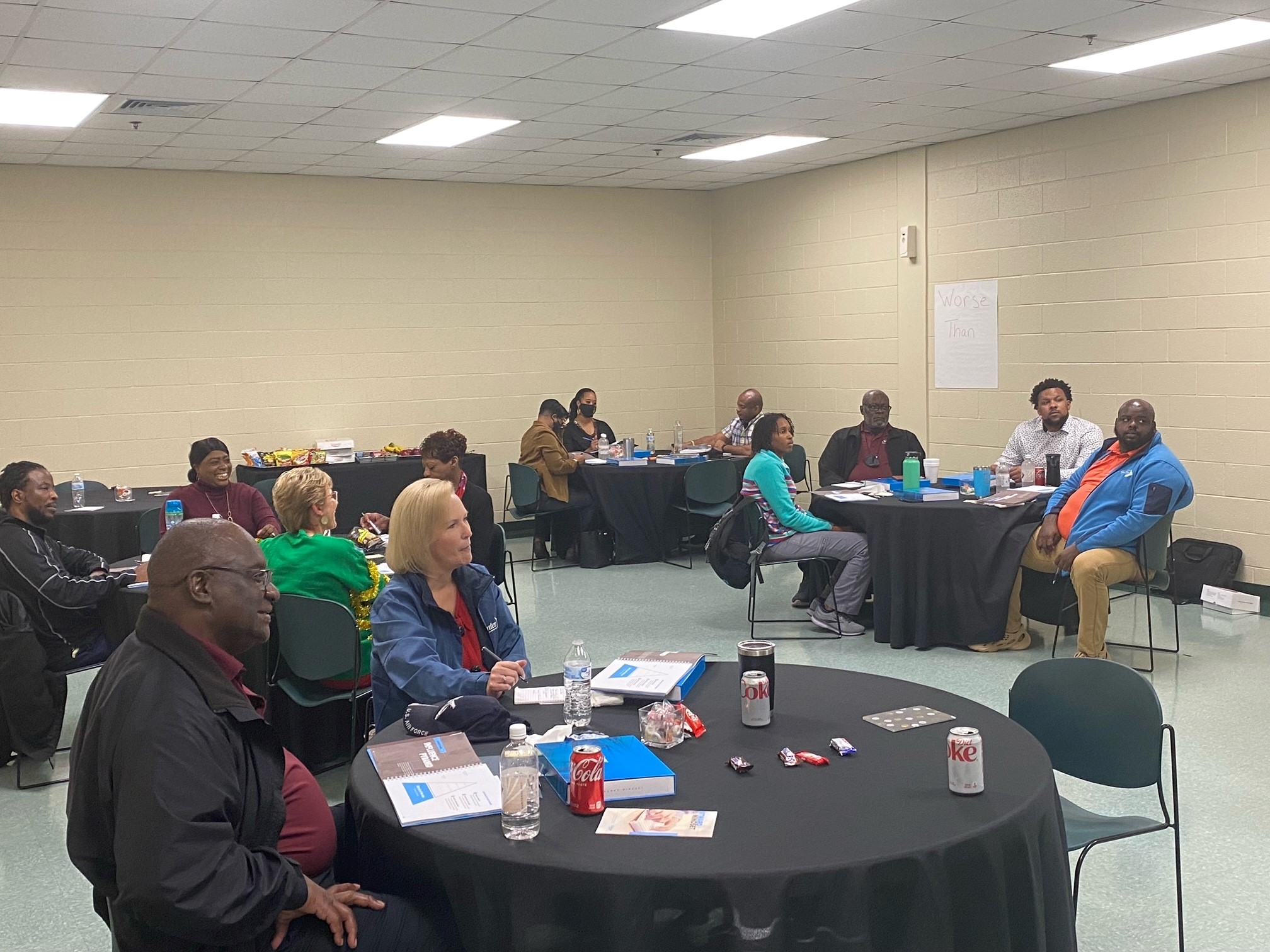 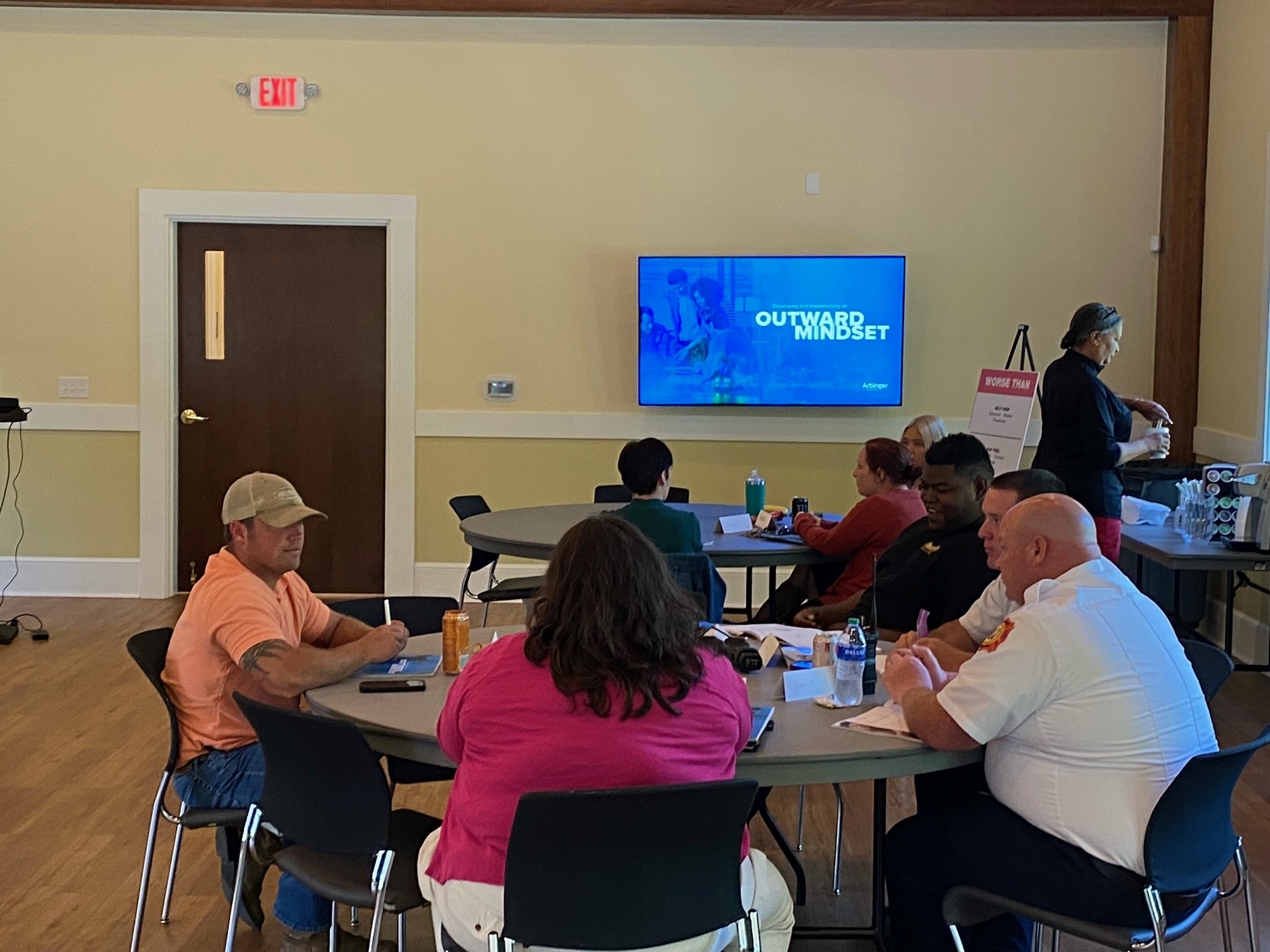 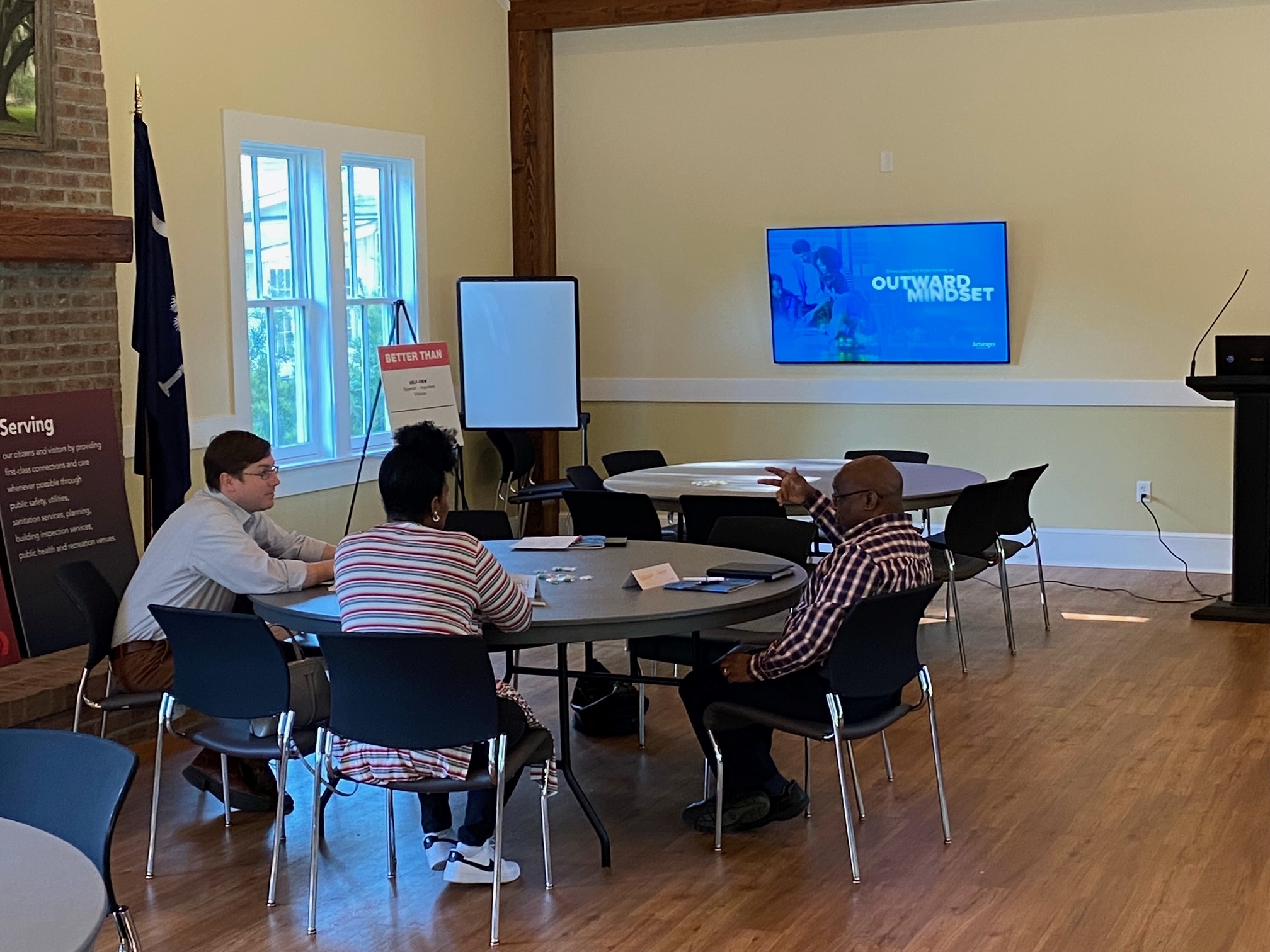 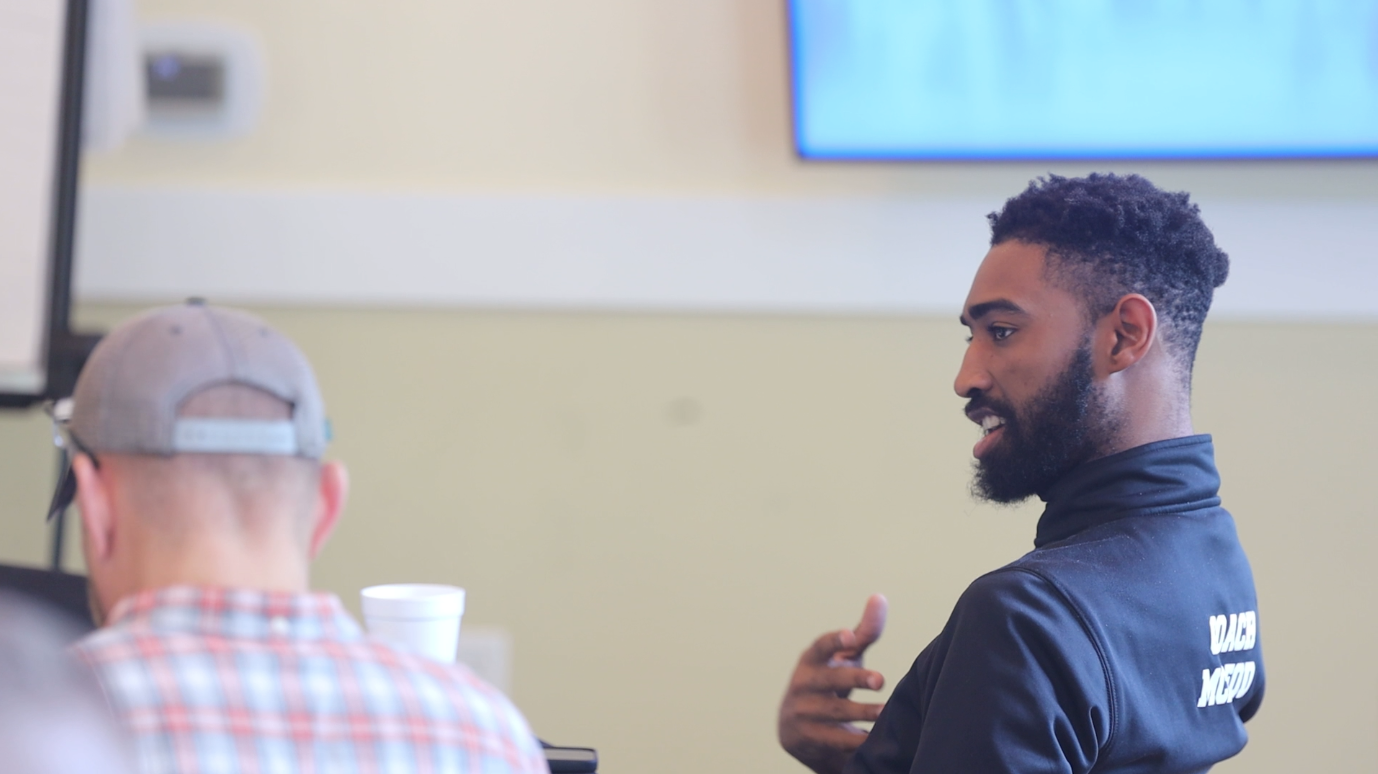 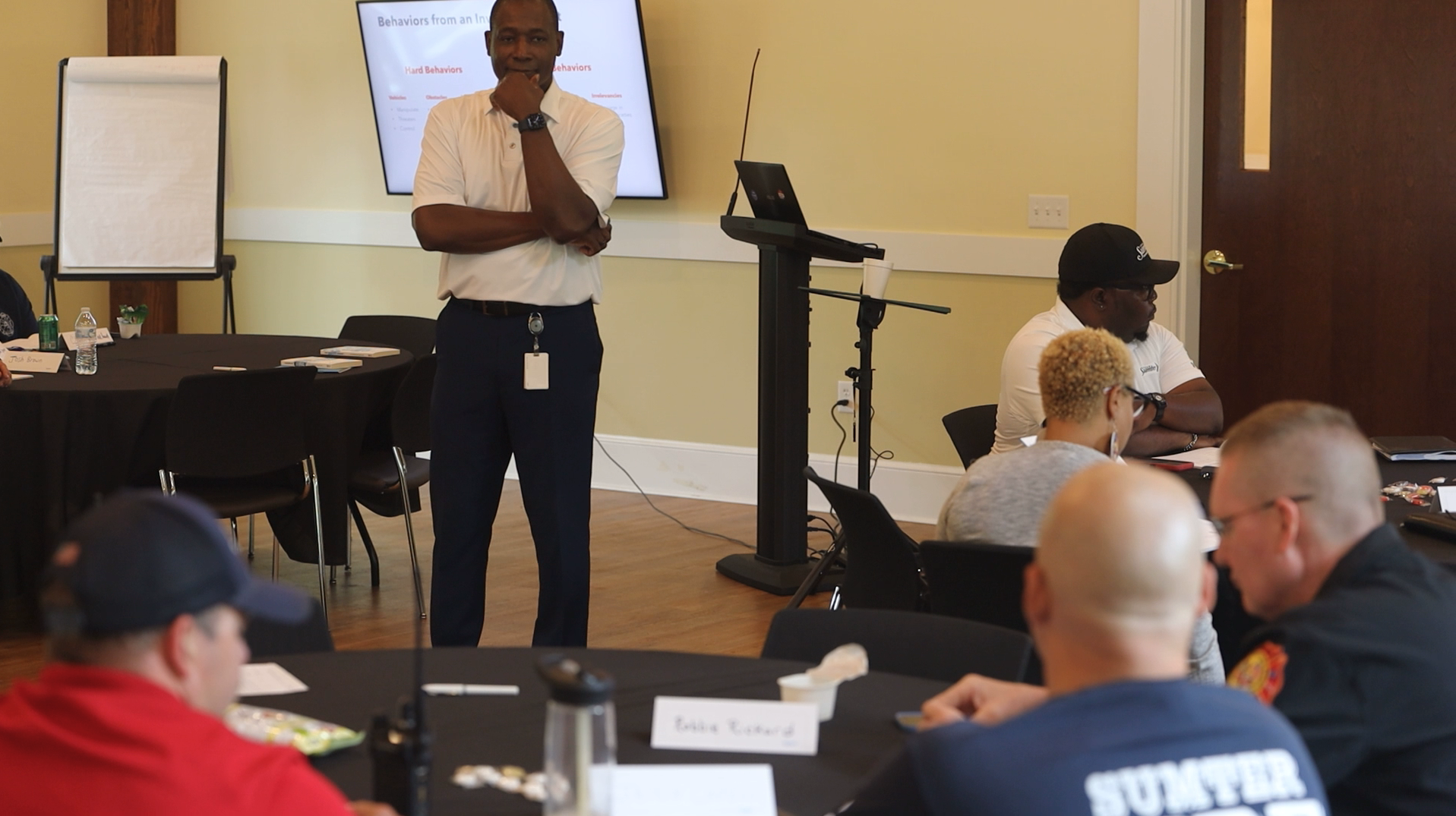 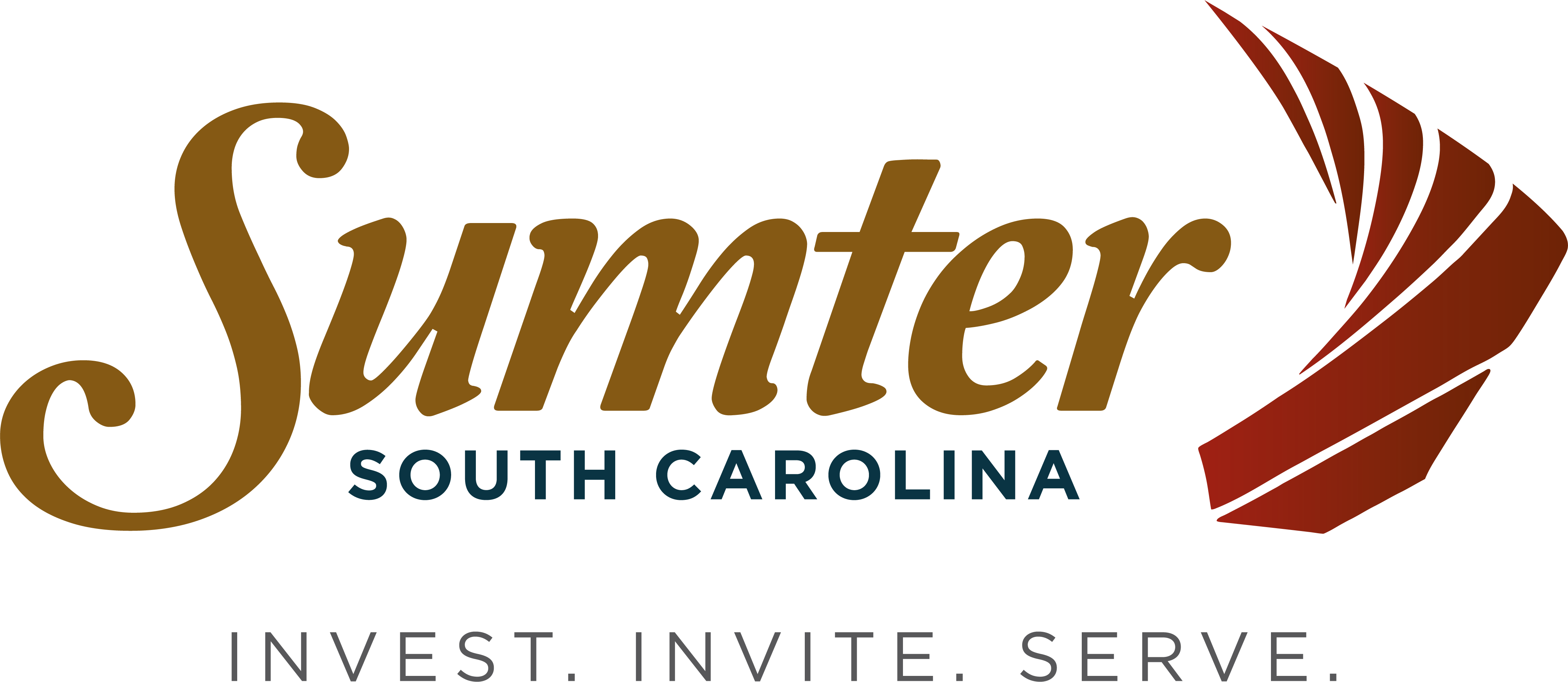 CITY OF